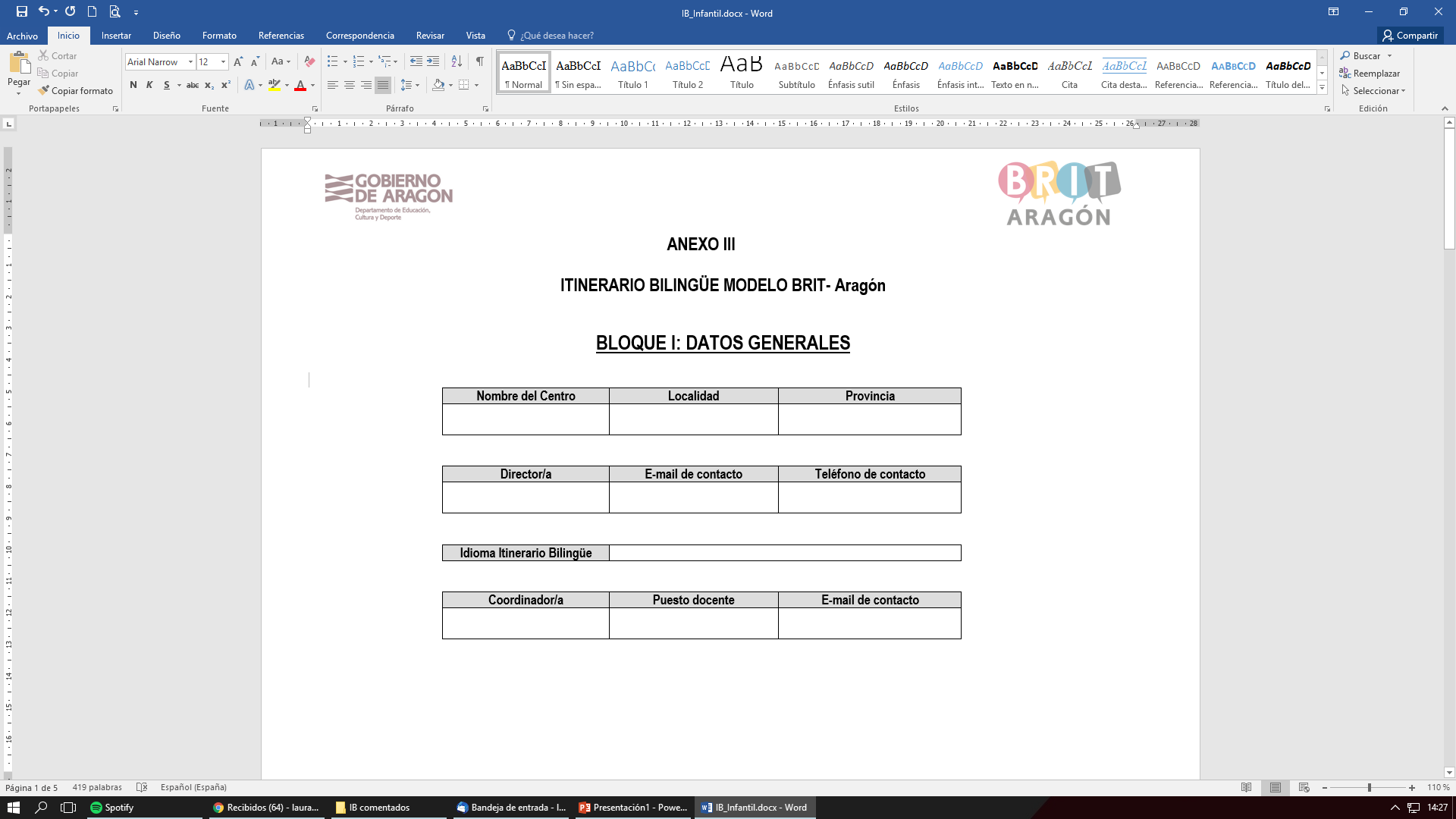 Cumplimentar 1 Anexo III por cada Itinerario Bilingüe del centro
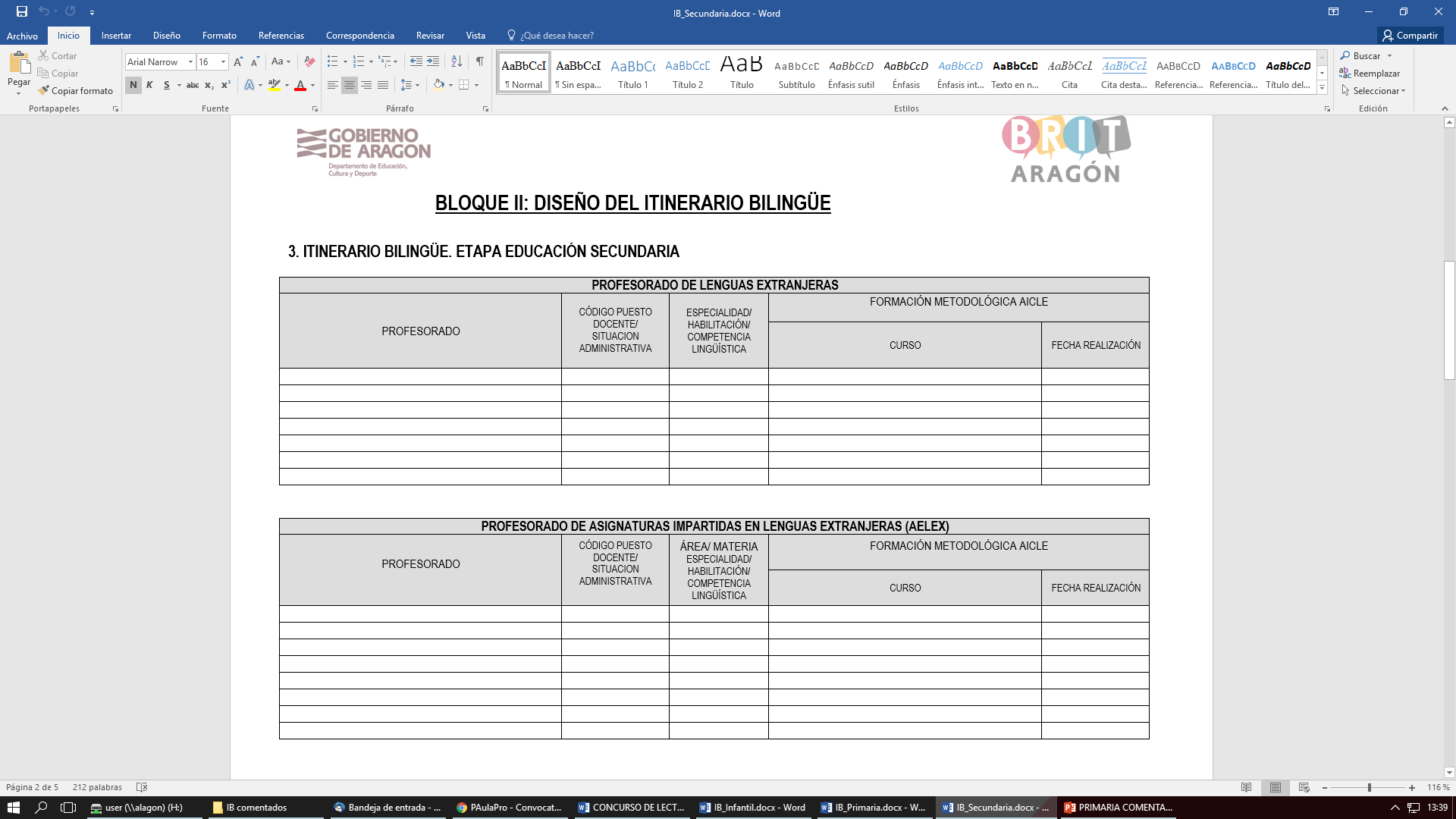 Anotar preferentemente los cursos realizados los últimos 5 años o aquellos anteriores pero de gran relevancia para la metodología AICLE.
Definitivo
Provisional
Comisión servicios
En prácticas
Interino
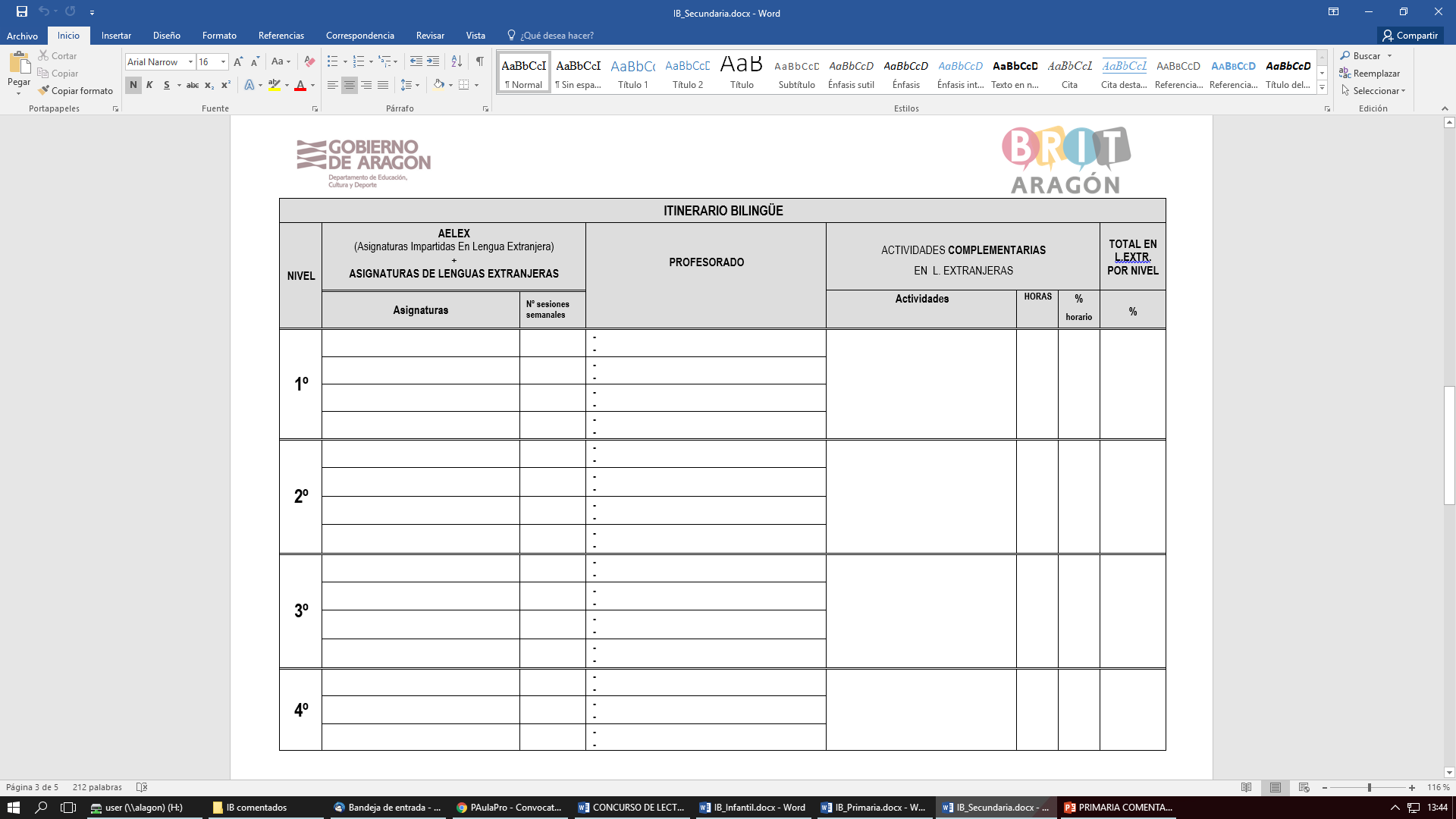 Asistir obra de teatro       90’    0,20%      
Visitas Culturales             180´   0,40%
Celebraciones                  180’    0,40%
Talleres en L.E. /              120’    0,26%
Semana Cultural
     ….
BLOQUE III: 
IMPLEMENTACIÓN DEL ITINERARIO BILINGÜE DEL CENTRO
 
 
Coordinación del Itinerario Bilingüe. 
Formación y actualización del profesorado.
Información a las familias.
Actuaciones de intervención educativa inclusiva.
Seguimiento, evaluación y modificación, en caso necesario.